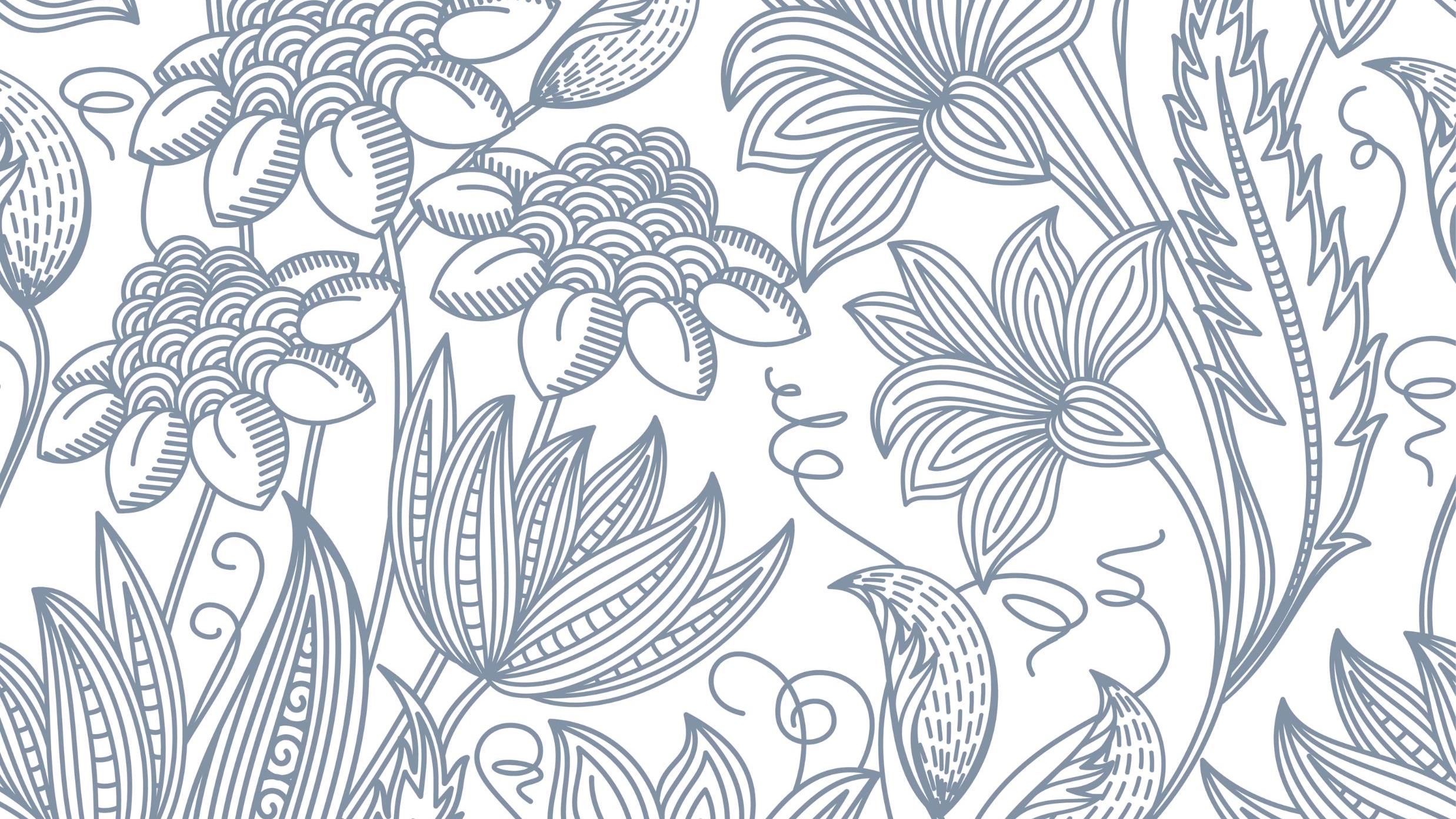 TIM 4404 Tourism Project Management3(2-2-5)
Benjaporn Yaemjamuang
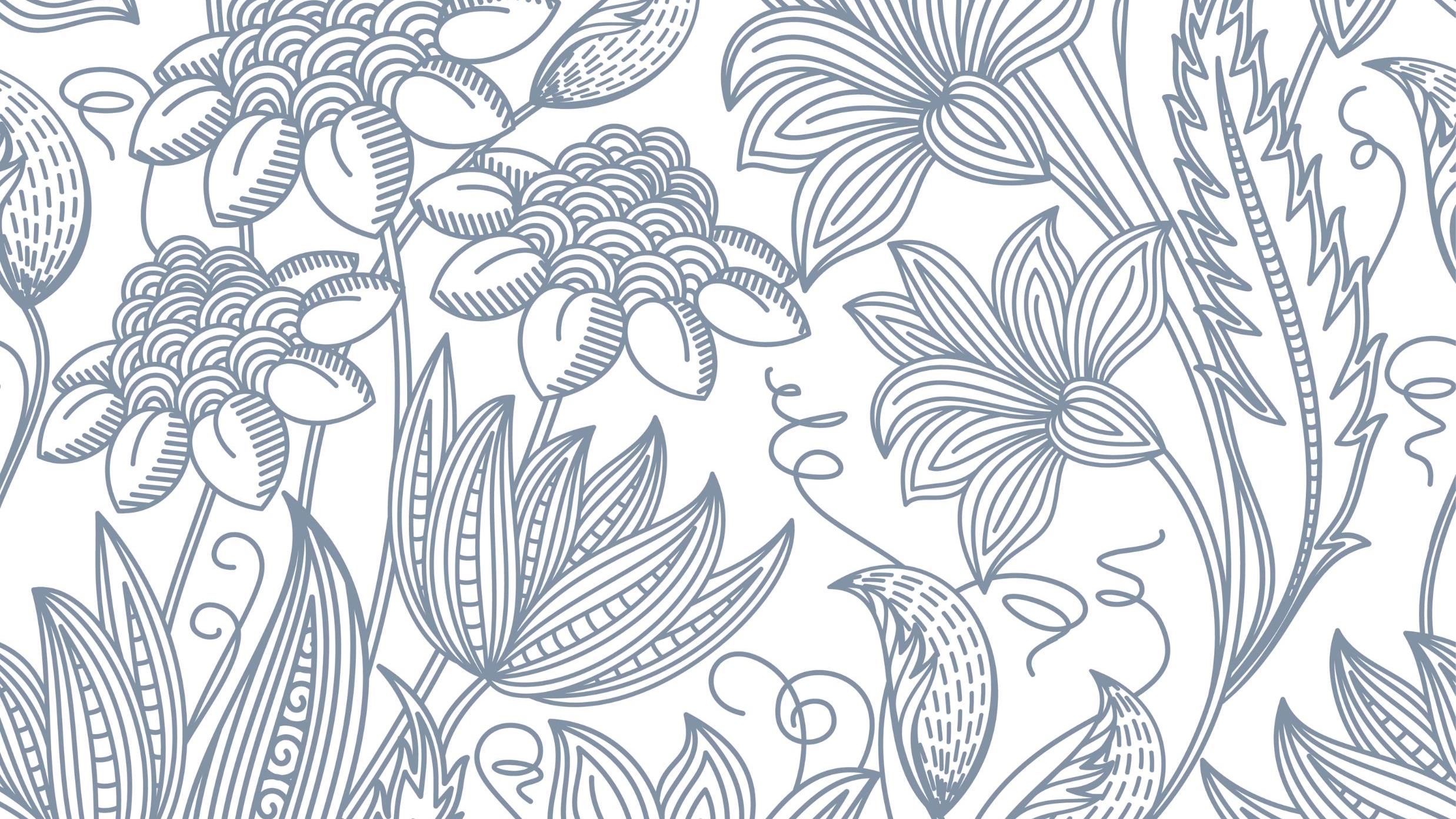 PROJECT 1
file:///C:/Users/USER/Desktop/TIM%204404%20(2-2565)%20Project%201.pdf